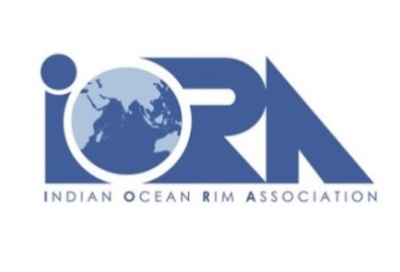 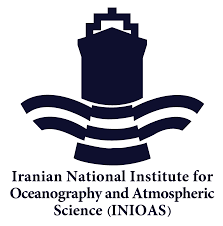 The Third Phase of Workshop Series onThe Effects of Climate Change on the Indian Ocean Marine Environment
The long-term variability of meteorological parameters over the Indian Ocean
Parvin Ghafarian
Iranian National Institute for Oceanography and Atmospheric Scince(INIOAS)

20 Febuary 2023
p.ghafarian@inio.ac.ir
Outline
Climate of the Indian Ocean and Climate change forcing
Data and methods
The long-term variability of meteorological parameters over the Indian Ocean
Signature of the Climate Change in the northern Part of the Indian Ocean 
Marine Weather Hazards
Future work
Indian Ocean climate
The Indian Ocean basin can be subdivided into four general climatic regions based on atmospheric circulation:
 monsoon,
 trade winds,
 subtropical and temperate zone, 
and subantarctic and Antarctic zone
Monsoon
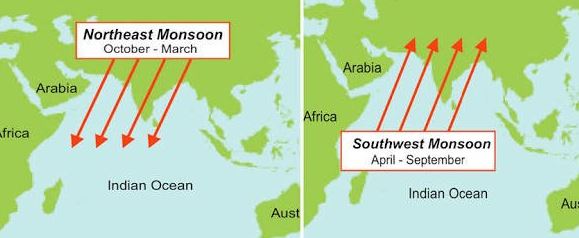 Cumulative track map of all North Indian Ocean cyclones from 1970 to 2005
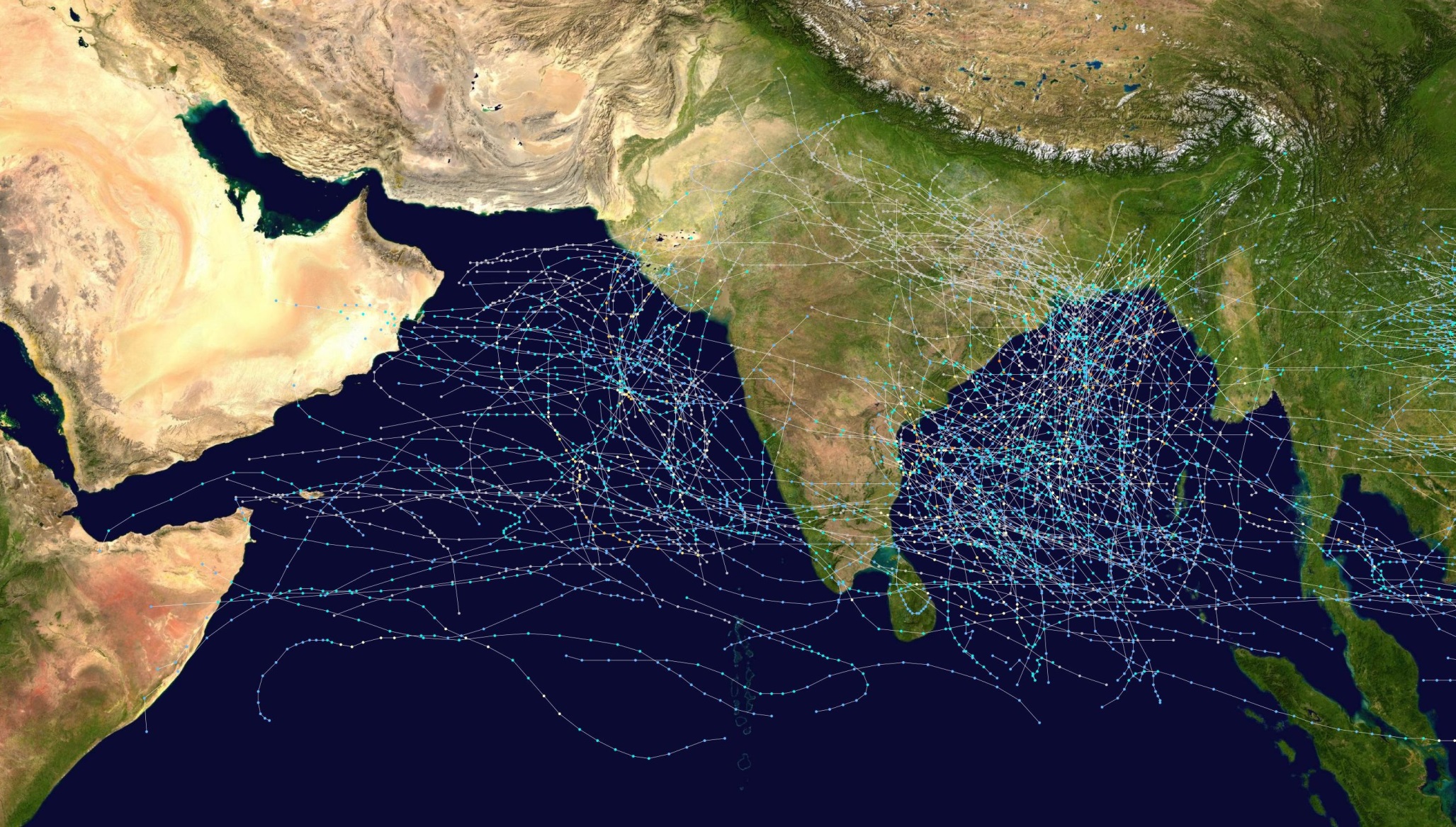 Climate Change Forcing
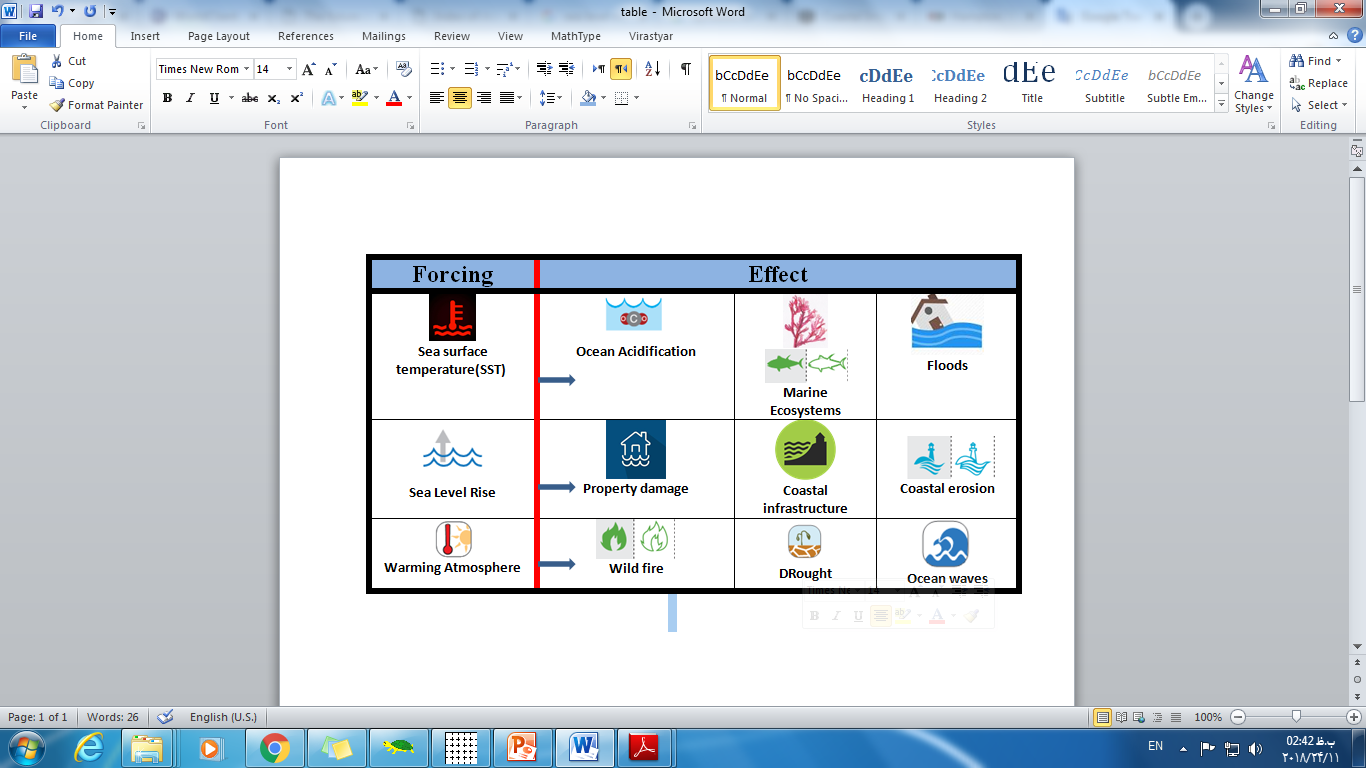 Data
Observation Data 
Synoptic stations
Buoy
Reanalysis Data
ECMWF
NCEP/NCAR
Analysis Data
GFS
FNl 
Satellite Data
AVHRR (SST)
QuikSCAt, Blended sea winds, 
Radar Data
Persian Gulf explorer  data
Methods
Monitoring 
Statistical Analysis
Synoptic Analysis 
Numerical Simulation
The long-term variability of meteorological parameters over the Indian Ocean
The long-term variability of meteorological parameters over the Indian Ocean
Sea Surface temperature anomaly
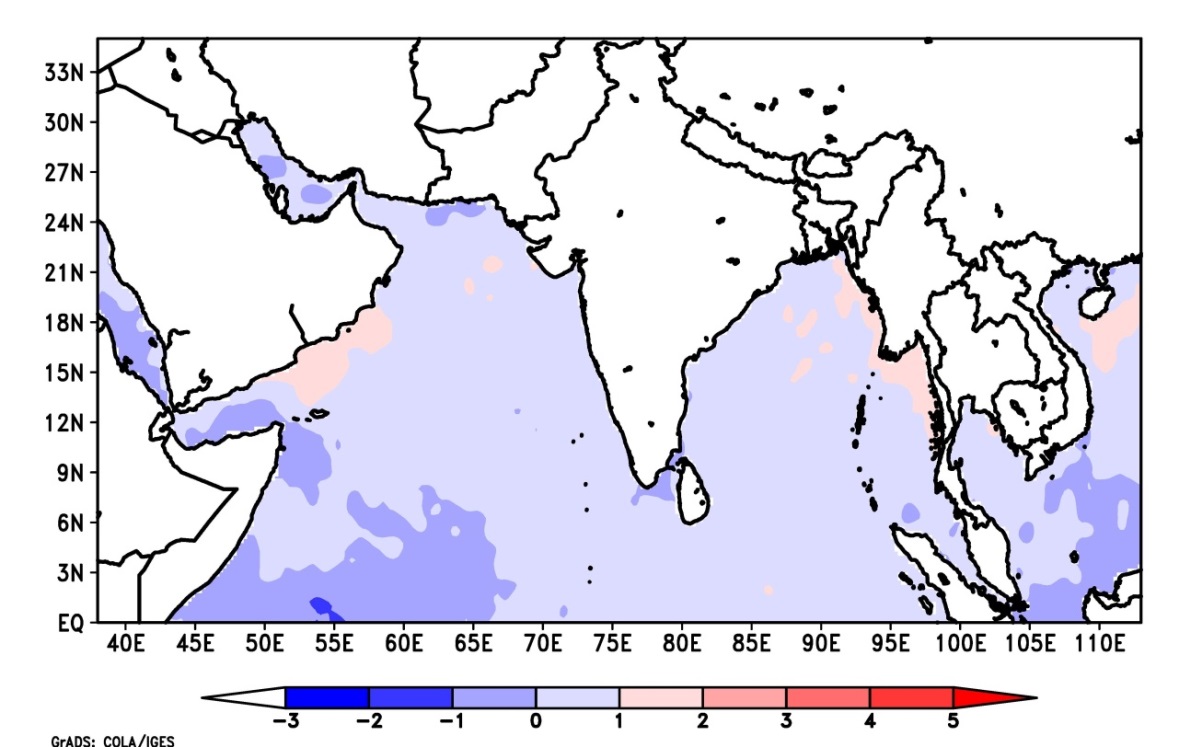 Jul-1979
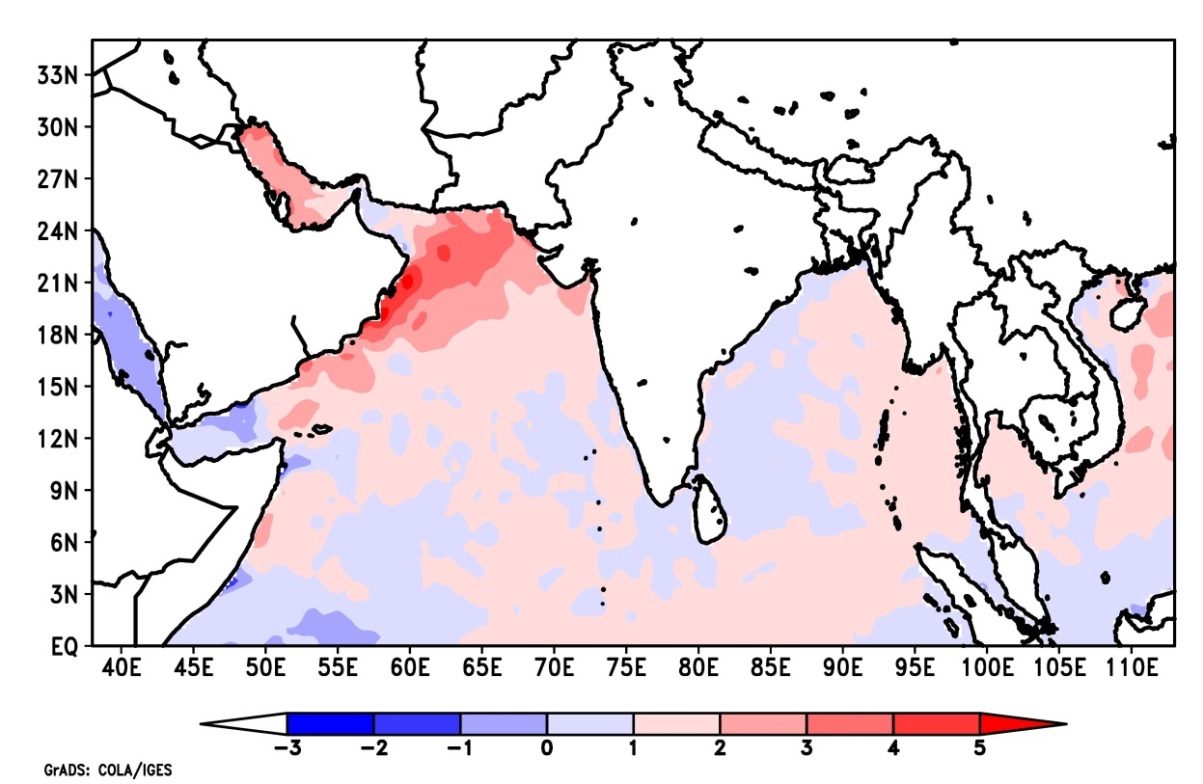 Jul -2020
Signature of the Climate Change in the Persian Gulf
Temperature projection
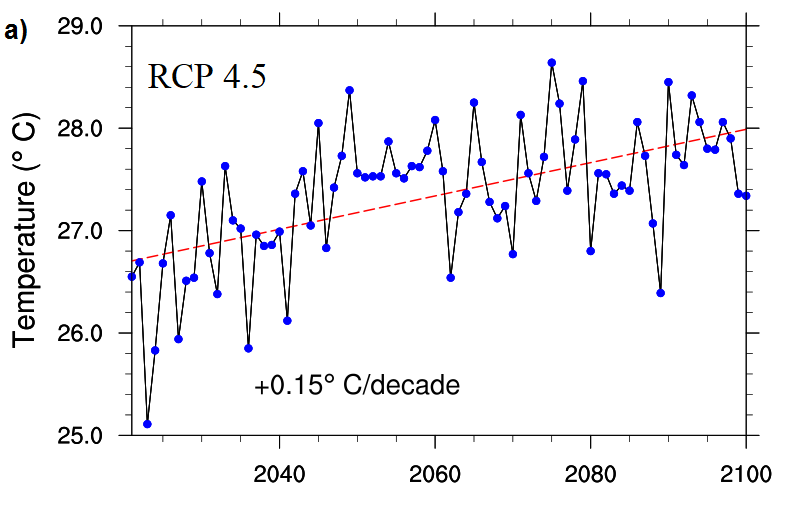 Marine-Weather Hazards in the North of the Persian Gulf
Floods
Drought
Convective storms 
Wind storms
Waterspout
Meteotsunami 
Dust
Tropical storm
water spout
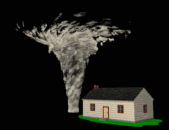 Waterspout  in the Khark Island
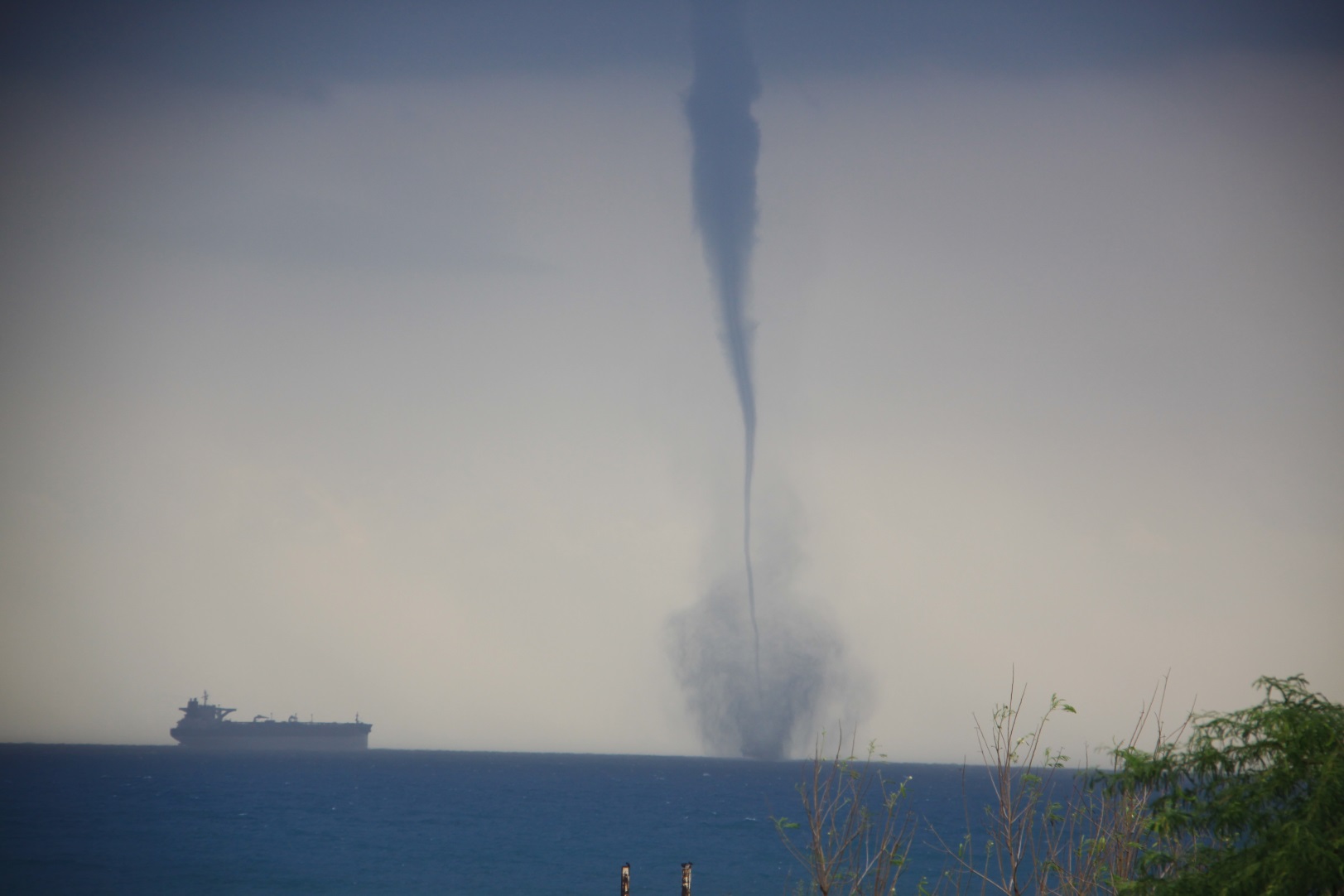 Wind pattern from Bushehr radar
Frequency of dust events over NW of the Persian Gulf
Meteotsunami
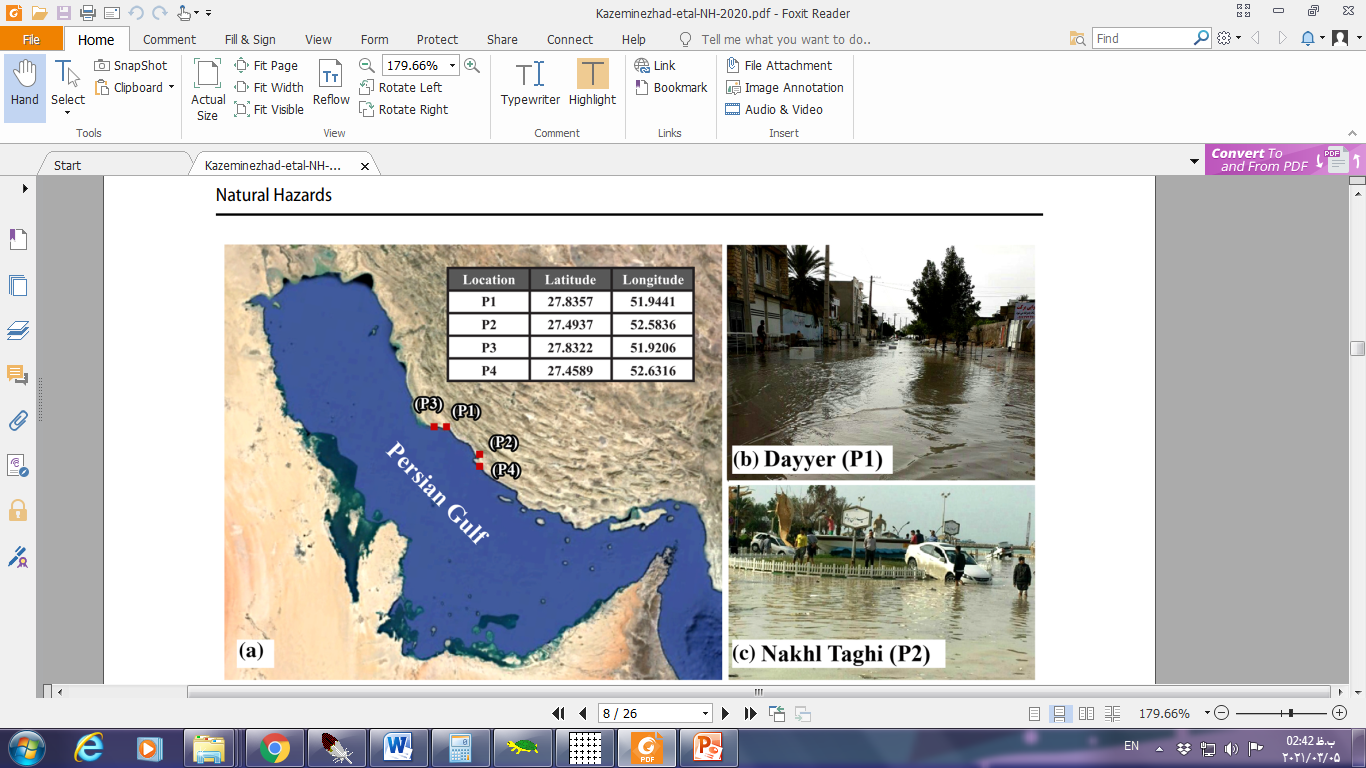 Surface Rainfall Intensity:   SRI (dBR), Bushehr radar
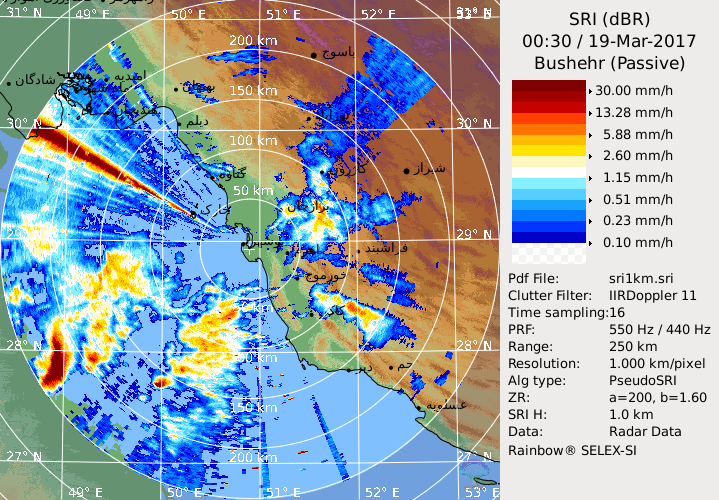 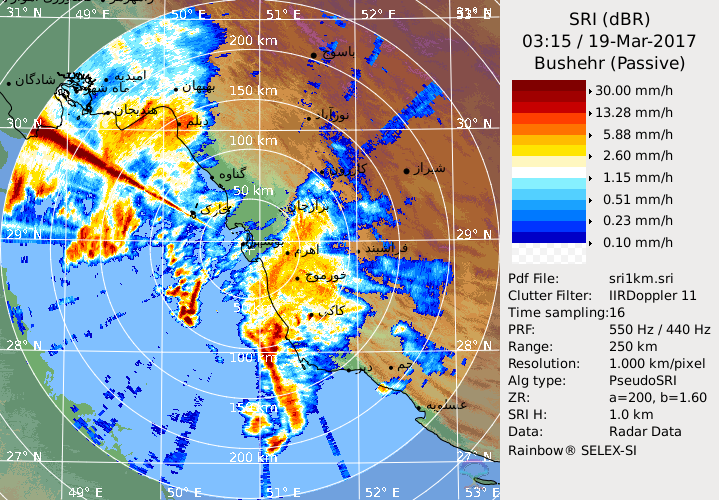 00:00 UTC
04:00 UTC
19 March 2017
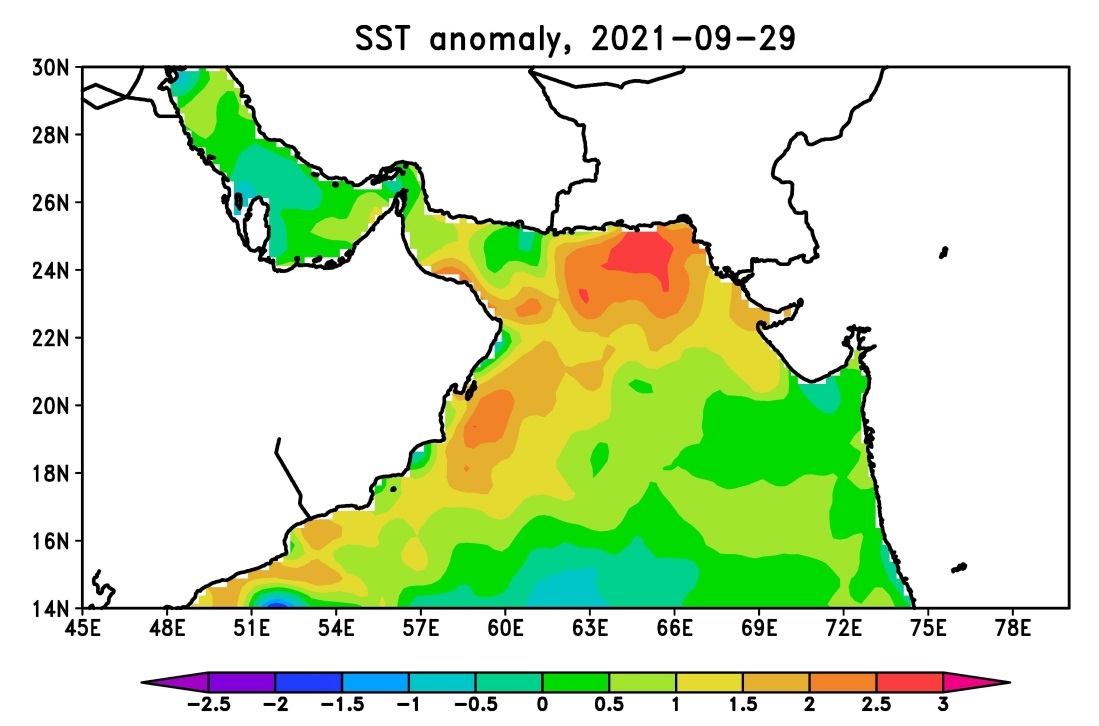 publications
https://link.springer.com/article/10.1007/s40722-022-00273-8
https://www.sciencedirect.com/science/article/abs/pii/S2352485522000494
https://www.sciencedirect.com/science/article/abs/pii/S1309104222000435
https://link.springer.com/article/10.1007/s11069-020-04208-0
Future Work
Development of the monitoring network
Sharing data
Enhance Numerical model
Establishment Early Warning system
Thanks for your attention